Intermediate-band optoelectronic transitions in ZnTeO for high-efficiency solar energy conversion
2mm ZnTe:O on GaAs
ZnTe:O provides intermediate states and bandgap at near optimal energy
Intermediate band behavior  observed in ZnTe:O, with long carrier lifetime
Enhanced response observed in ZnTe:O below ZnTe bandedge, higher short circuit current
High efficiency requires better junction
Photo of prototype 
ZnTe:O solar cell
Absorption bands for 
Intermediate states
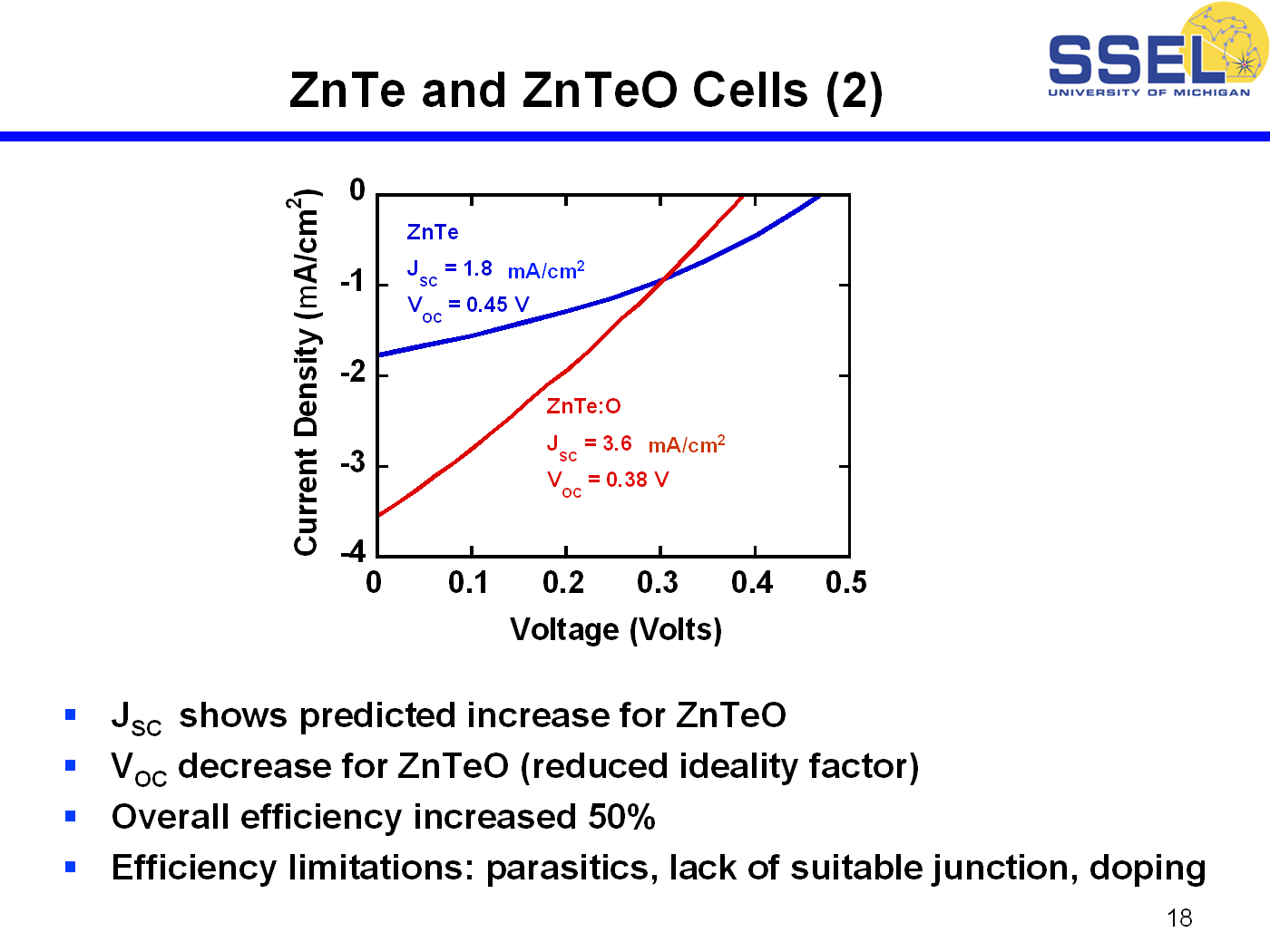 ZnTe:O
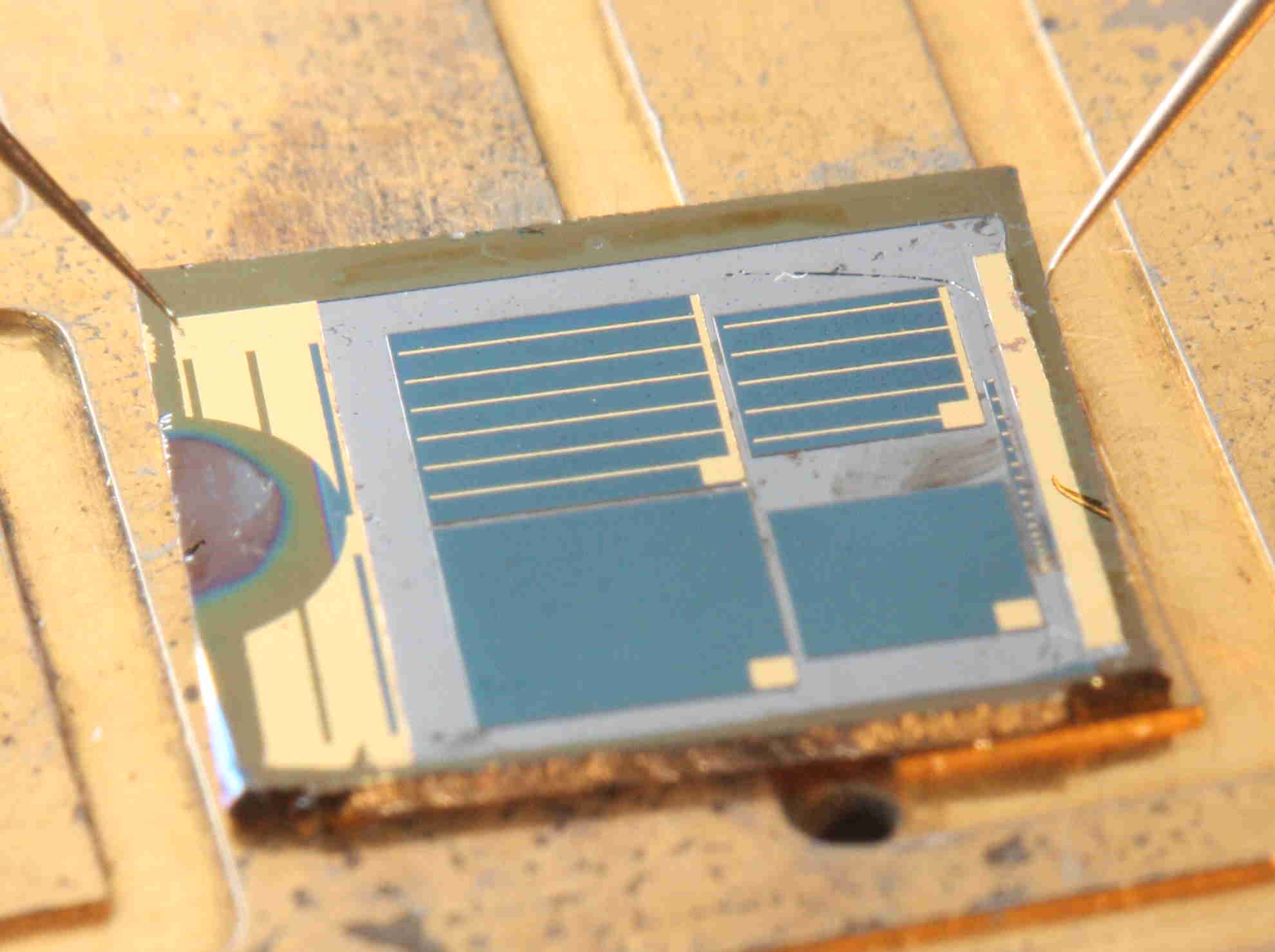 O-States
AM1.5
ZnTe
Time-resolved PL (W. Metzger at NREL) 
long carrier lifetime at O states
Response below bandedge in ZnTe:O solar cell and enhanced short circuit current density in comparison to ZnTe
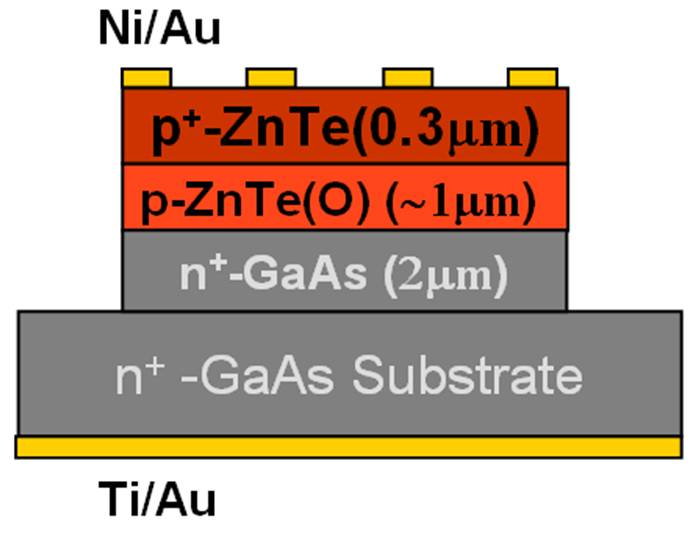 J. Phillips, University of Michigan